КАП «Дистанционные формы развития сообщества учителей естественно-математического цикла Ульчского  муниципального района как средство профессионального роста педагогов»
Виртуальная конференция «Дистанционные формы и методы работы в педагогической практике»
Бывалина Л.Л. – учитель математики и физики МБОУ СОШ с.Киселёвка
10.08.2020
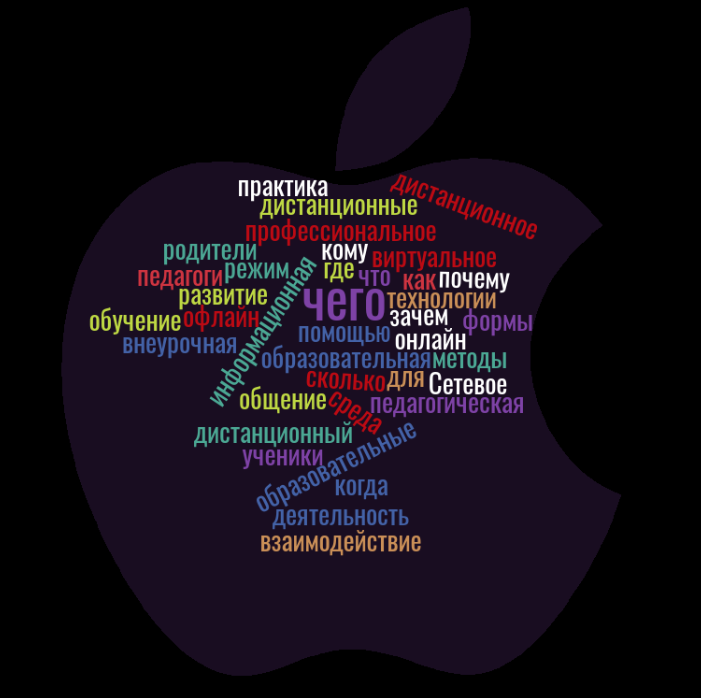 «Сетевое взаимодействие участников образовательного процесса»
Нормативные документы
Федеральный проект "Современная школа" национального проекта "Образование" 
Письмо Министерства просвещения РФ от 19 марта 2020 г. № ГД-39/04 "О направлении методических рекомендаций" (https://www.garant.ru/products/ipo/prime/doc/73674537/)
Методические рекомендации по реализации образовательных программ начального общего, основного общего, среднего общего образования, образовательных программ среднего профессионального образования и дополнительных общеобразовательных программ с применением электронного обучения и дистанционных образовательных технологий. 23 марта 2020 г.
Методические рекомендации для субъектов Российской Федерации по вопросам реализации основных и дополнительных программ в сетевой форме от 28 июня 2019 г. №81/02вн (https://legalacts.ru/doc/metodicheskie-rekomendatsii-dlja-subektov-rossiiskoi-federatsii-po-voprosam-realizatsii/)
Об организации дистанционного обучения / Письмо министерства образования и науки Хабаровского края от 03.04.2020 №06.2-10-4488
Сетевое взаимодействие участников образовательного процесса
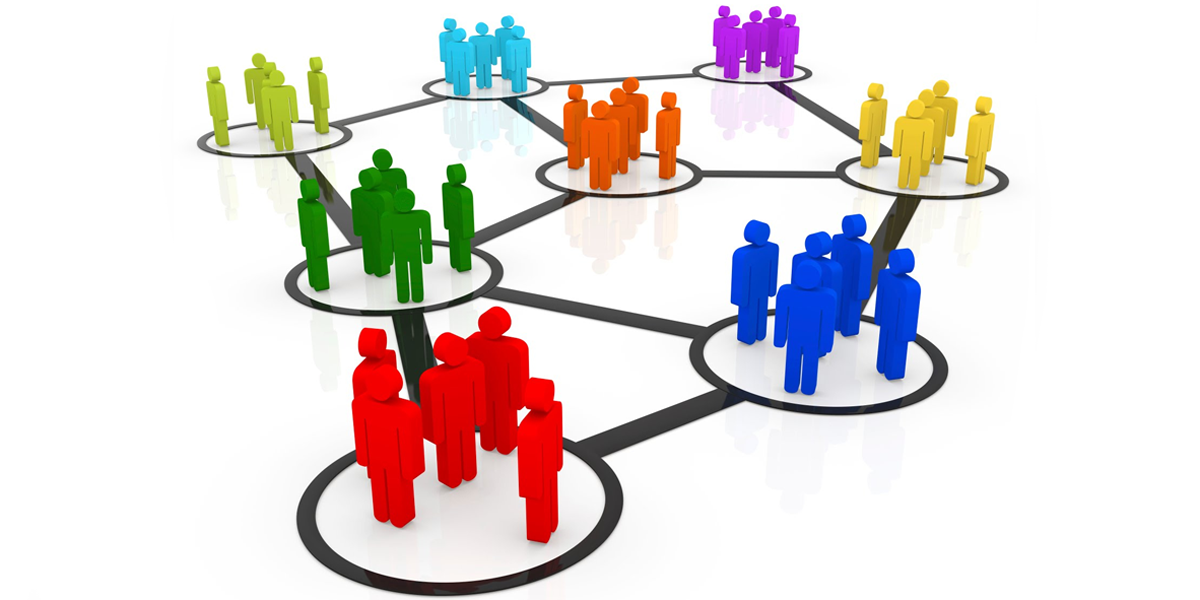 Информационная образовательная среда поможет решать задачи:
Информационная образовательная среда поможет решать задачи:
Содержание взаимодействия участников в информационной образовательной среде
Желательно, чтобы педагог был открыт для виртуального общения
«Дистанционные формы и методы сотрудничества педагогов сообщества»
Сетевое сообщество педагогов позволяет
сформировать единую базу образовательных и методических разработок, 
способствует повышению профессионального мастерства, 
позволяет педагогу пополнить портфолио,
получать квалифицированные консультации и советы,
иметь доступ к методической базе разработок;
общаться с коллегами на различных форумах;
публиковать свои материалы;
принимать участие в обсуждении опубликованных материалов
Приложение «Памятка участника профессионального сетевого сообщества»
Средства общения и обучения
Облачные сервисы:
Google Forms
Google Диск
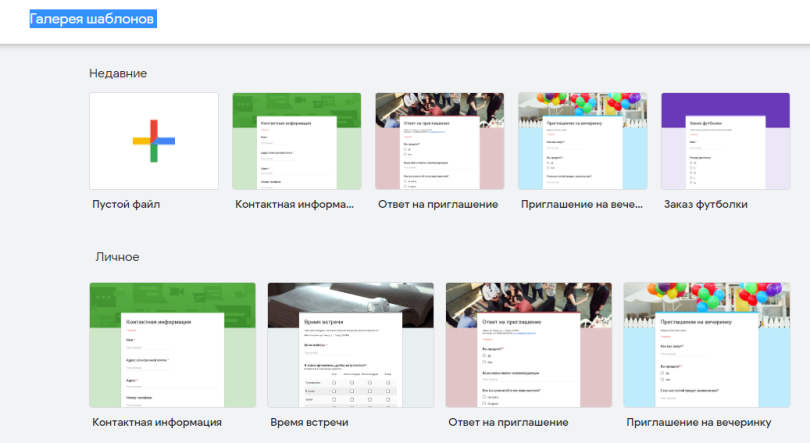 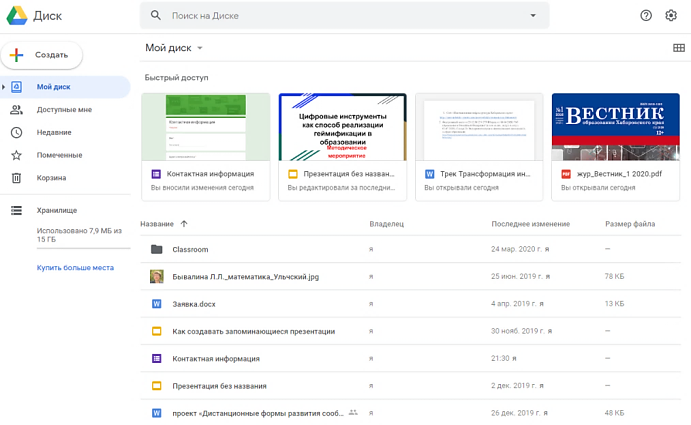 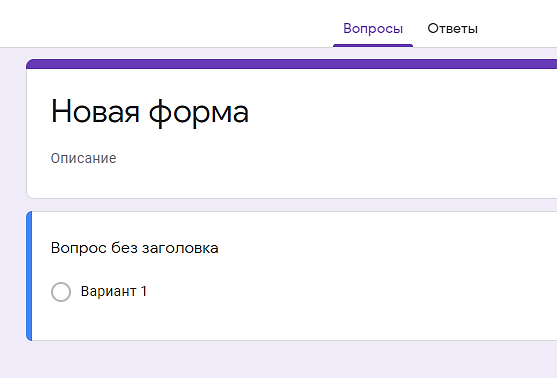 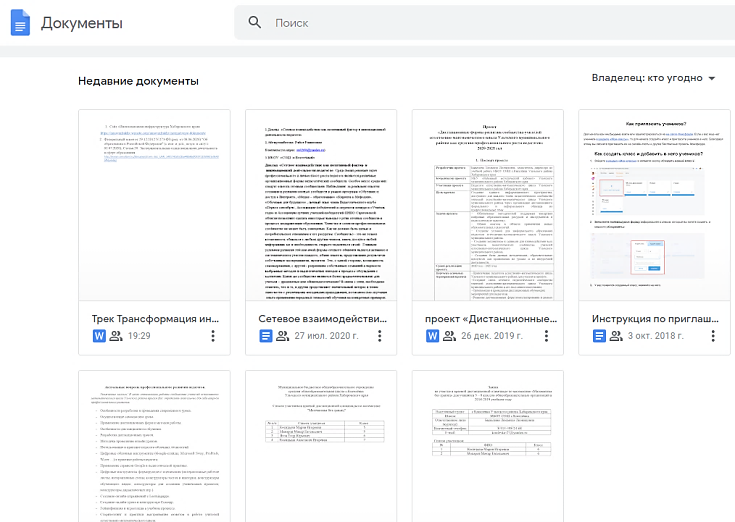 Google Документы
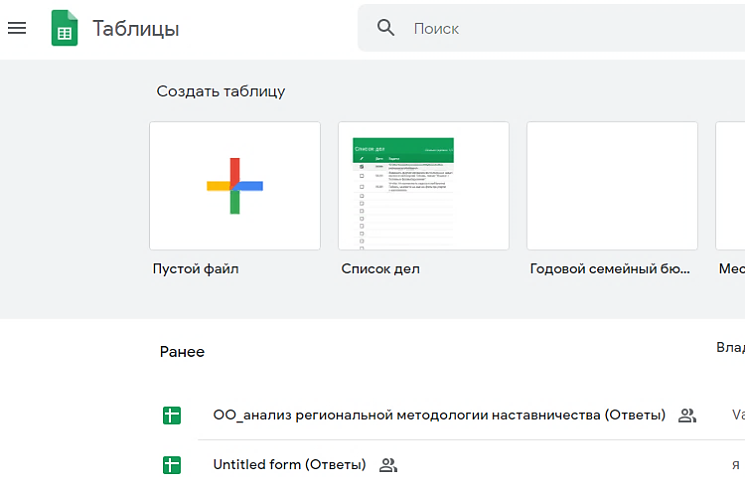 Google таблицы
Средства общения и обучения
Облачные сервисы:
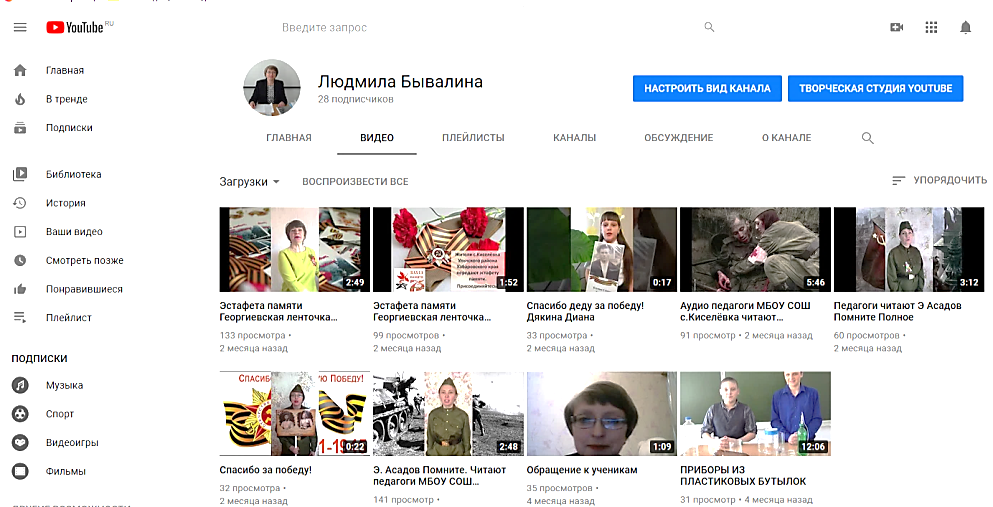 YouTube
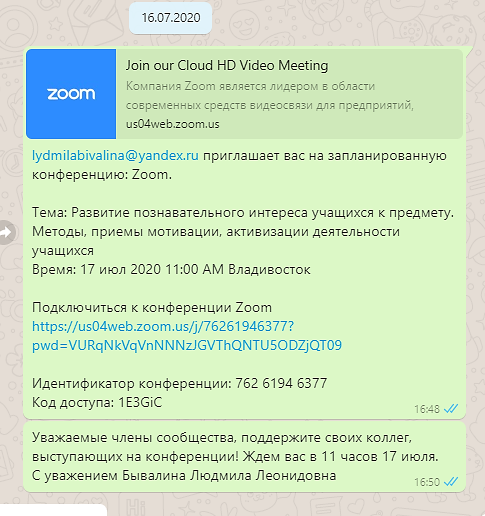 WhatsApp
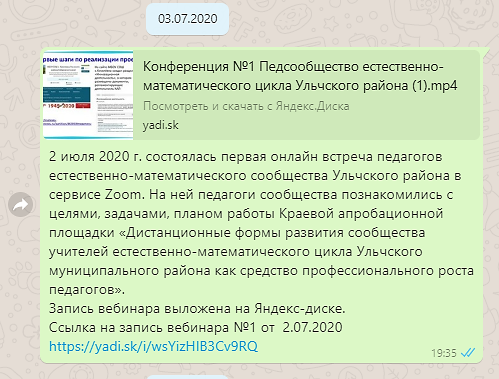 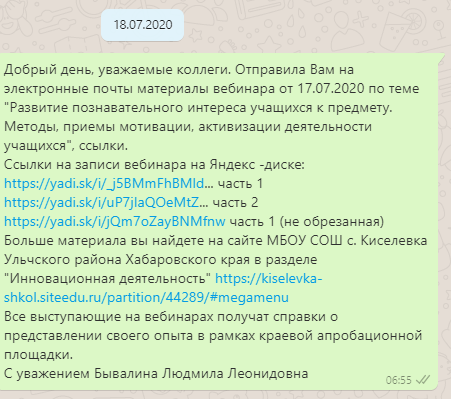 Сайт ХКИРО
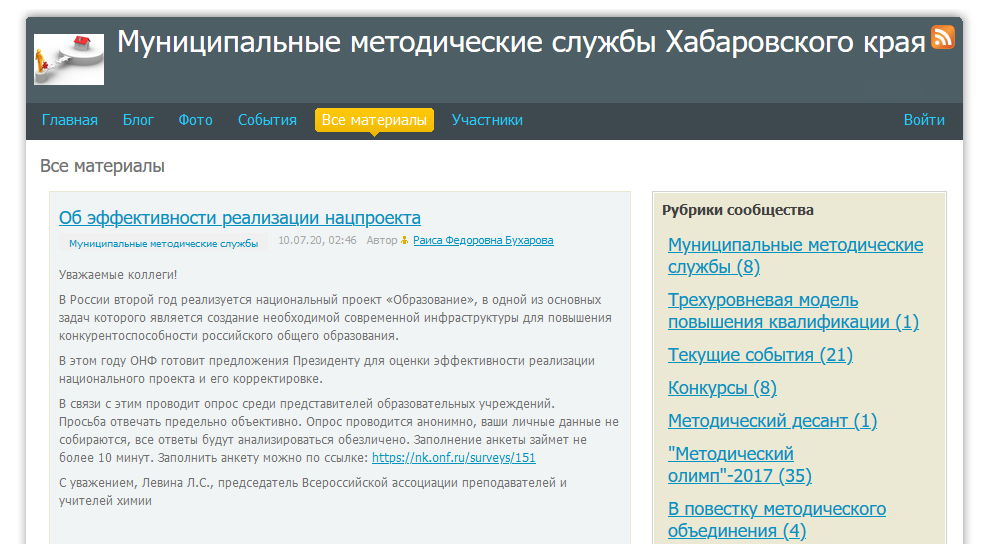 Раздел «Муниципальные методические службы Хабаровского края»Рубрика «Инновационная деятельность»
http://vsevteme.ru/network/2152/items
Алгоритм действий руководителя ОО по организации электронного обучения с применением дистанционных технологий
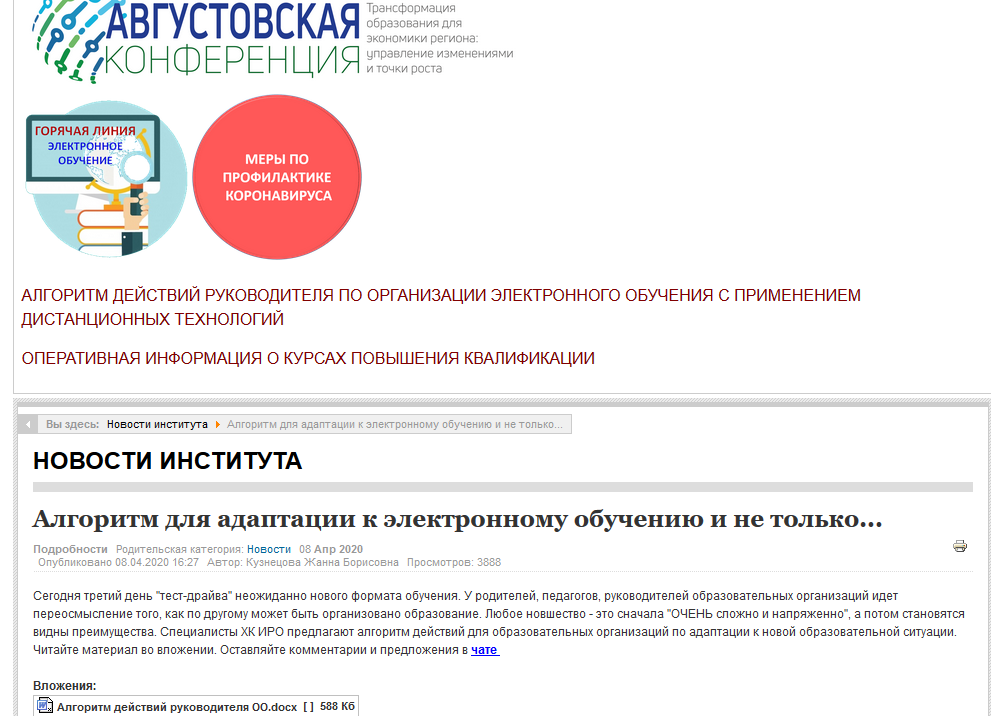 https://ippk.ru/2010-06-16-17-09-58/methodhelp/828-metodicheskij-konstruktor/osnovnoe-obshchee-obrazovanie/uroven-osnovnogo-obshchego-obrazovaniya/adaptirovannye-programmy/6393-adaptirovannye-osnovnye-obshcheobrazovatelnye-programmy-osnovnogo-obshchego-obrazovaniya
Дистанционное сотрудничество педагогов
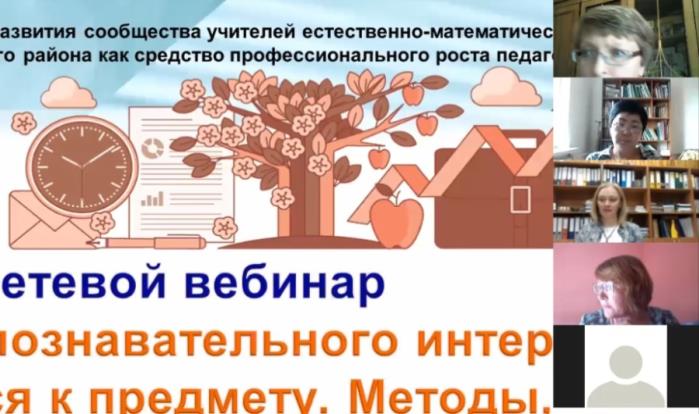 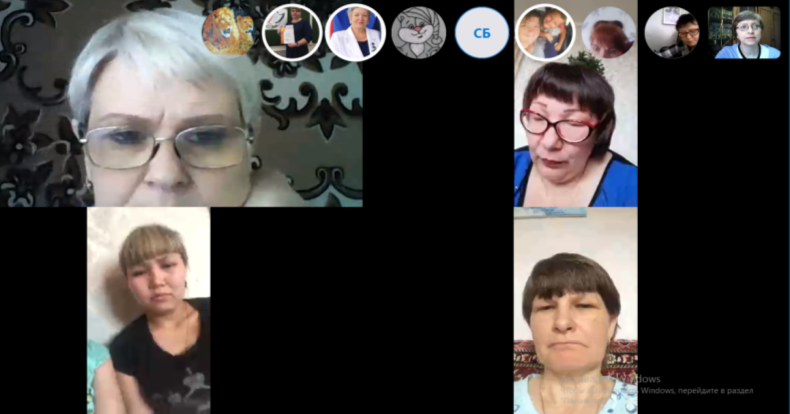 Применение дистанционных форм и методов работы с обучающимися
«Федеральным проектом "Современная школа" национального проекта "Образование" предусмотрено, что к концу 2024 года не менее чем 70% общеобразовательных организаций будут реализовывать образовательные программы в сетевой форме в целях повышения эффективности использования инфраструктуры и кадрового потенциала системы образования и расширения возможностей детей в освоении программ общего образования.
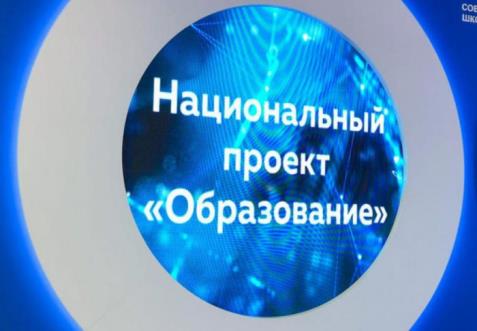 В школе под дистанционным обучением понимают образовательную систему, построенную с применением компьютерных телекоммуникаций и использованием современных информационных и педагогических технологий.
Главная особенность дистанционного обучения – возможность получения образовательных услуг без посещения учебного заведения, так как все изучение предметов и общение с преподавателями осуществляется посредством интернета и обмена электронными письмами.
Основные направления внедрения электронного дистанционного обучения в систему общего образования:
обеспечение доступности образования для детей инвалидов и детей, которые имеют поведенческие проблемы;
повышение качества образования в малокомплектных школах;
обеспечение доступности образования для детей, которые временно по каким-либо причинам не могут посещать школу;
возможность продолжения обучения при введении в школе карантина;
обеспечение возможности получения дополнительного образования;
возможность обучения по отдельным предметам с применением дистанционных технологий;
получение доступа к обширной базе данных, что позволяет детям более успешно подготовиться к сдаче единого государственного экзамена.
При дистанционном обучении:
Ученик:
• самостоятельно определяет для себя время и форму обучения;
• самостоятельно выбирает последовательность изучения материала.
При этом ученик должен:
• достичь запланированных результатов обучения;
• изучить весь материал в соответствии с образовательной программой.
Задачи учителя:
• организация образовательного процесса с применением дистанционных образовательных технологий;
• разработка системы и проведение итогового оценивания ученика;
• оказание консультационной поддержки.
Кроме того, учитель является ответственным за достижение его учениками запланированных результатов обучения.
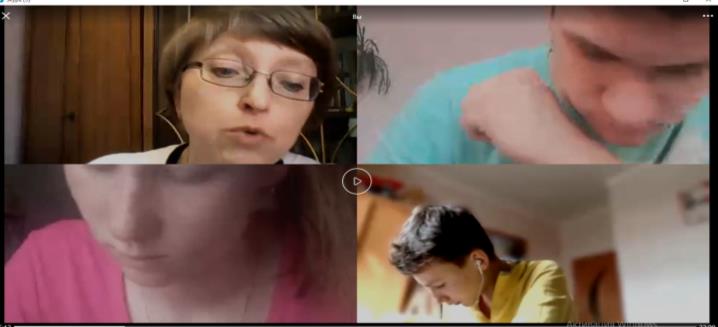 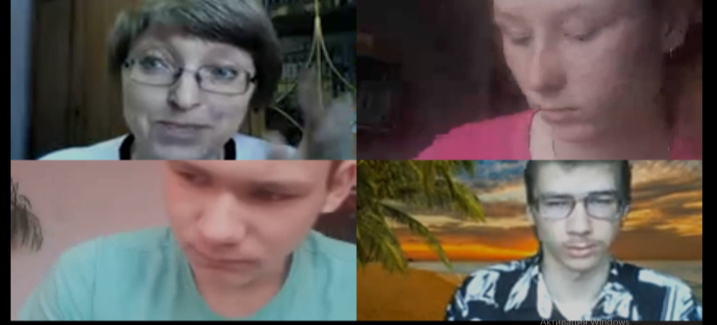 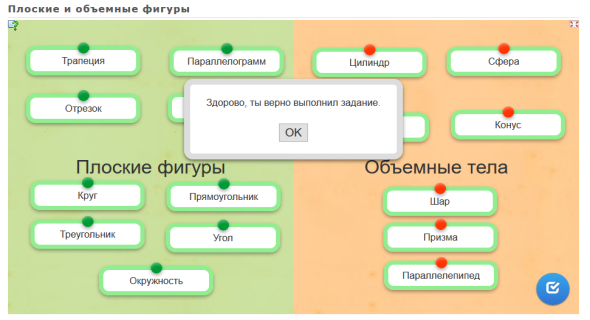 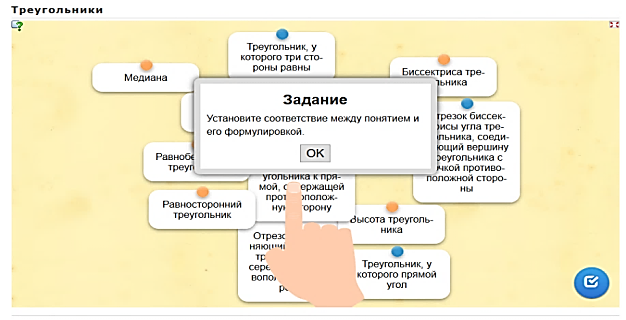 Сервисы для проведения уроков в формате онлайн
Программы для проведения онлайн уроков
Проведение онлайн уроков в Skype
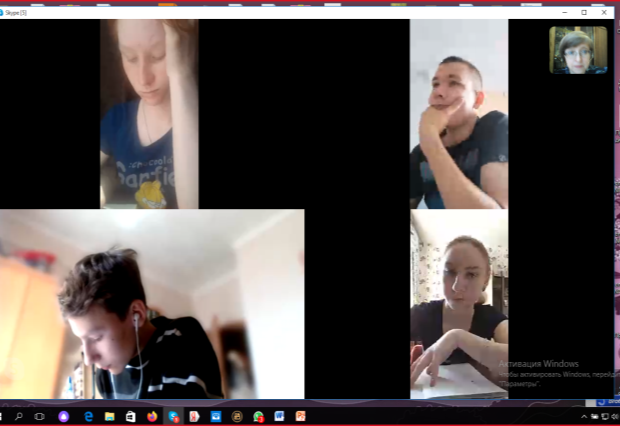 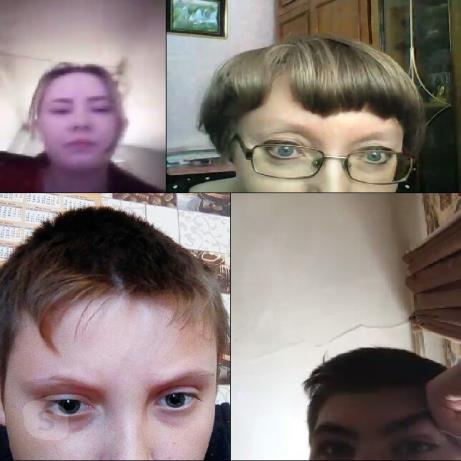 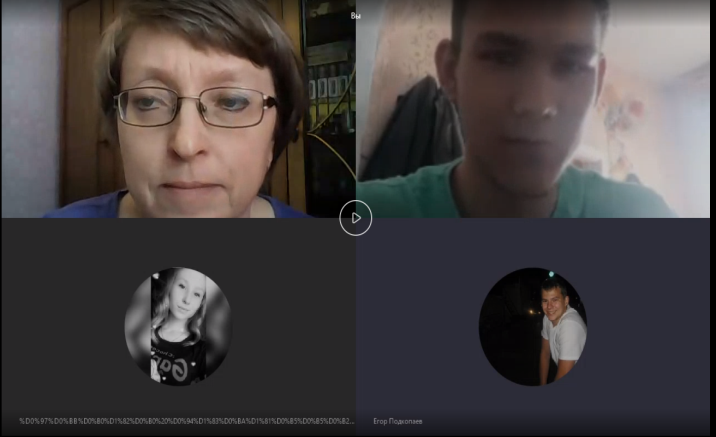 Онлайн-платформы с бесплатным доступом для учителя
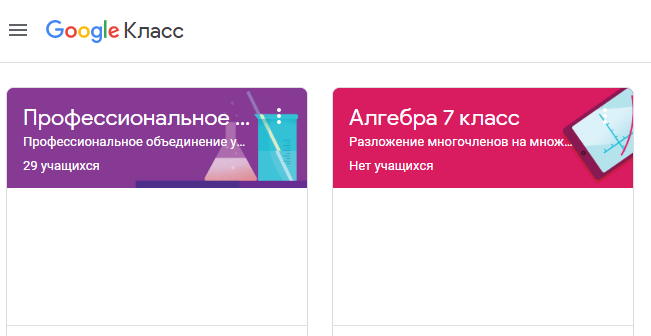 Сервисы для дистанционного обучения
Федеральные образовательные онлайн-платформы
Перечень федеральных общедоступных бесплатных ресурсов, а также региональных общедоступных бесплатных ресурсов размещен на официальном сайте Минпросвещения России https://edu.gov.ru/distance  во вкладке "Онлайн-ресурсы для дистанционного обучения".
https://edu.gov.ru/distance
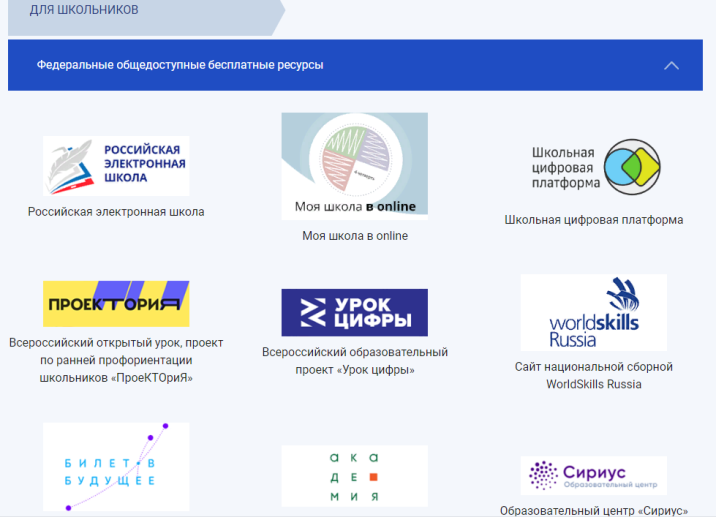 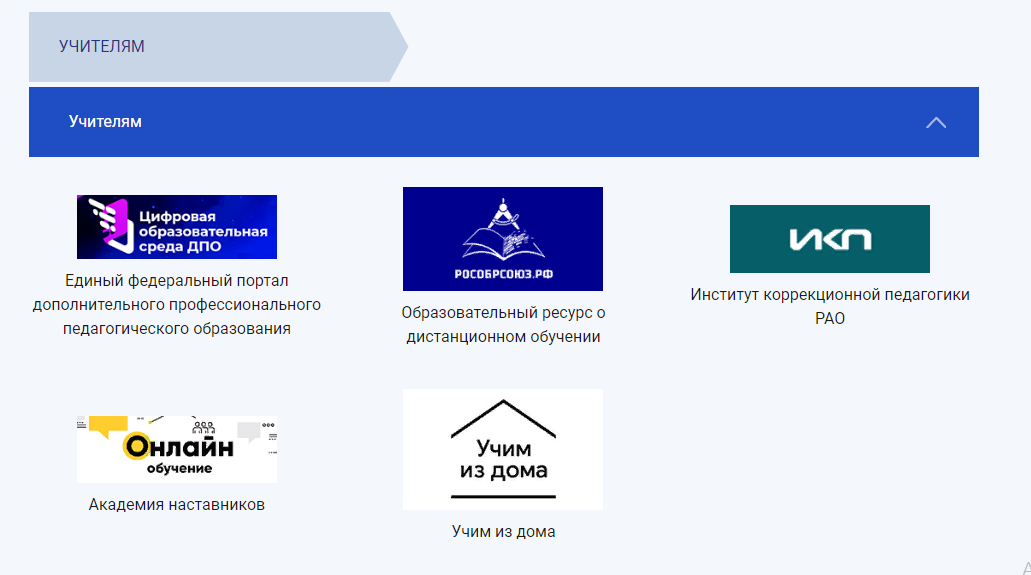 Бесплатные ресурсы, чтобы подготовить уроки
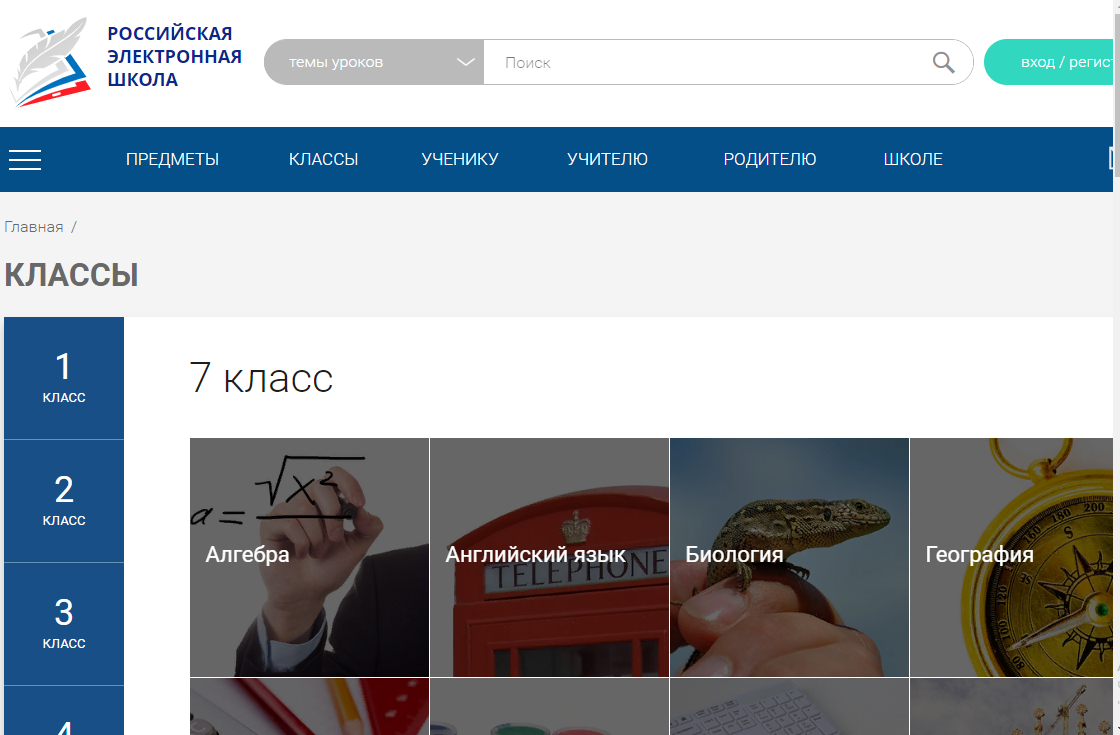 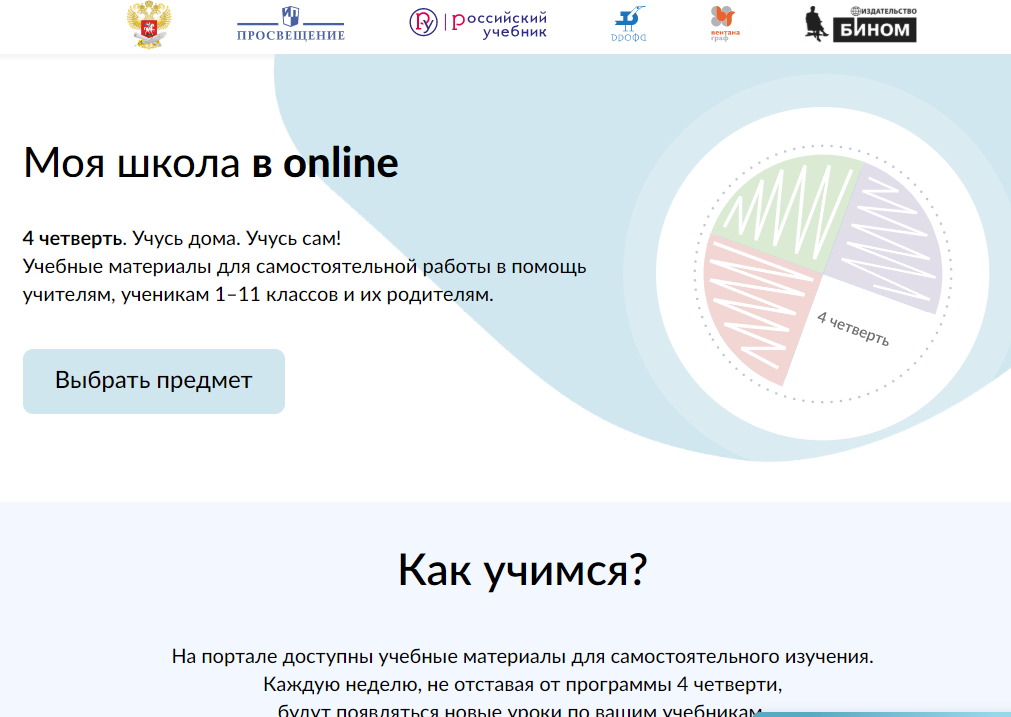 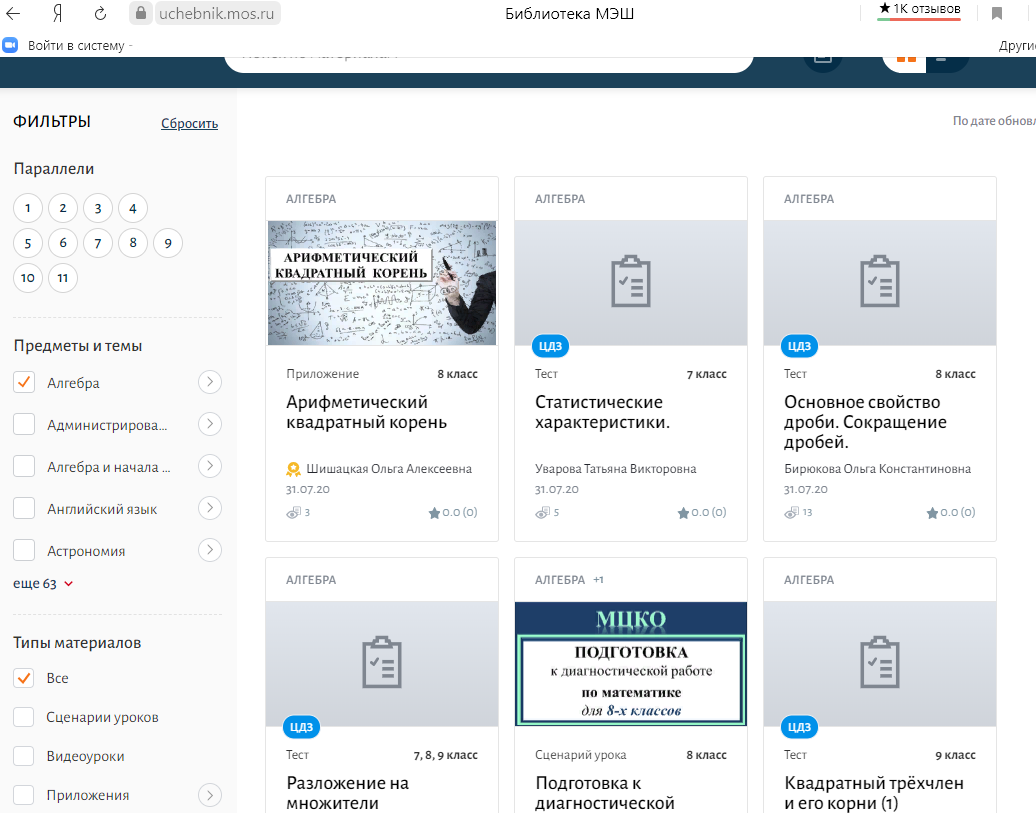 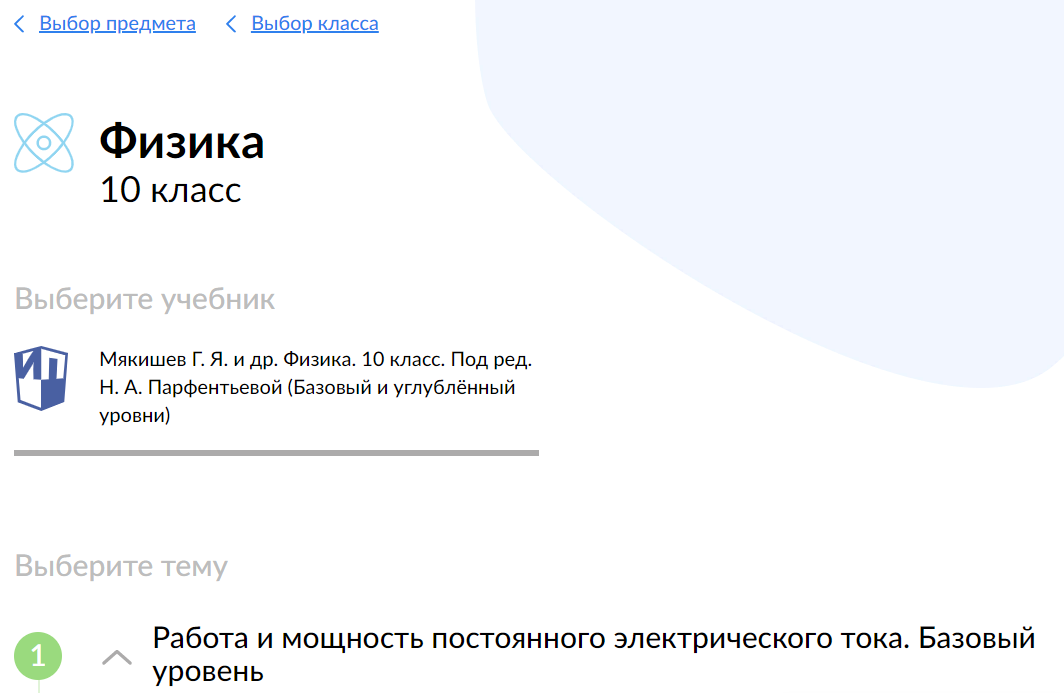 Бесплатные ресурсы, чтобы подготовить уроки
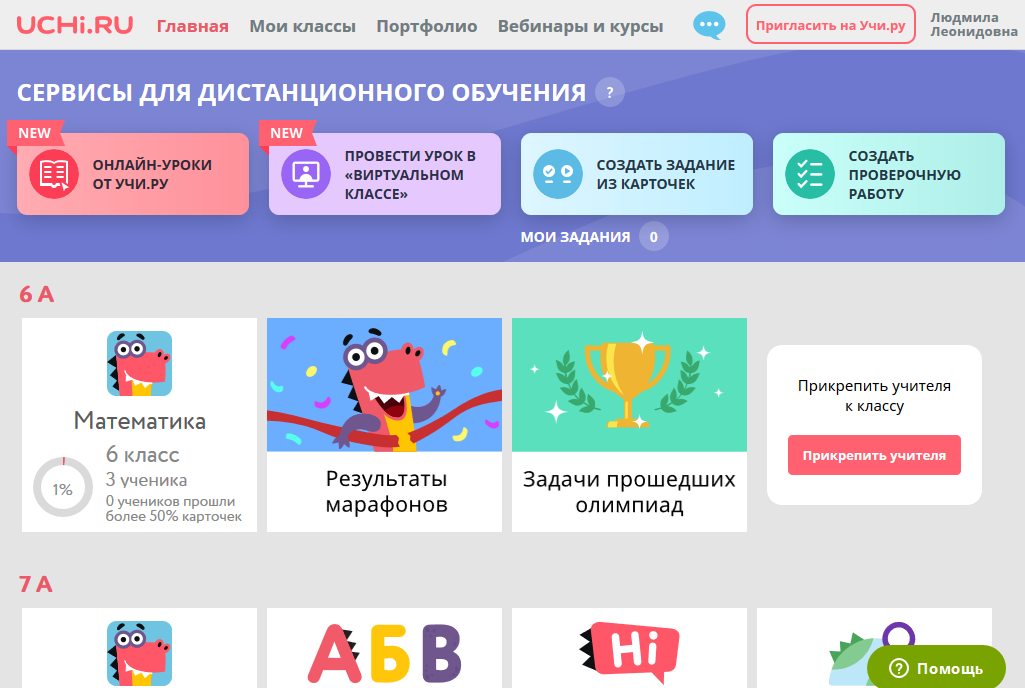 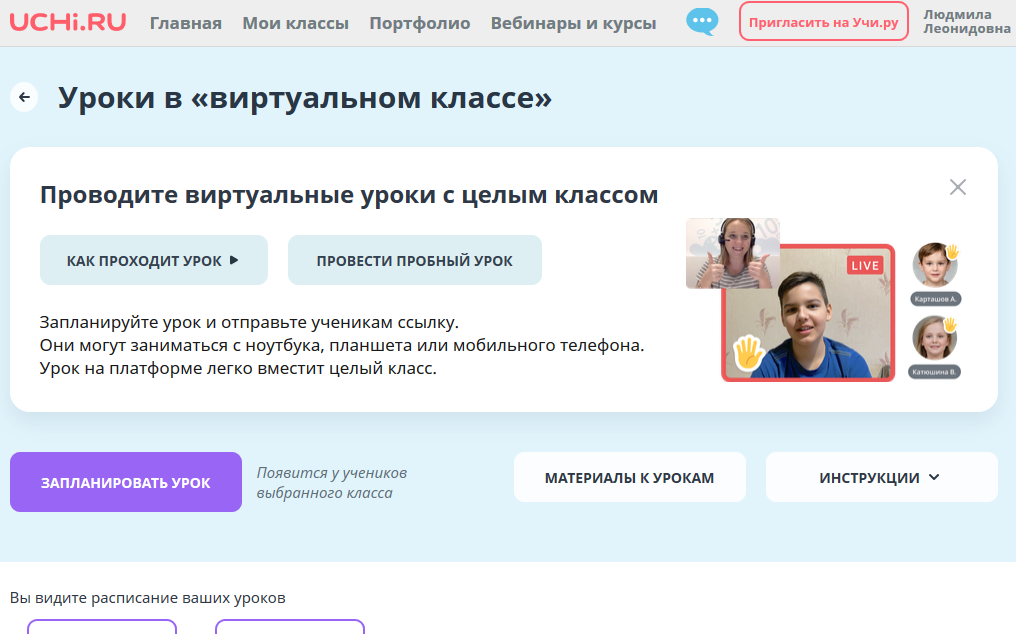 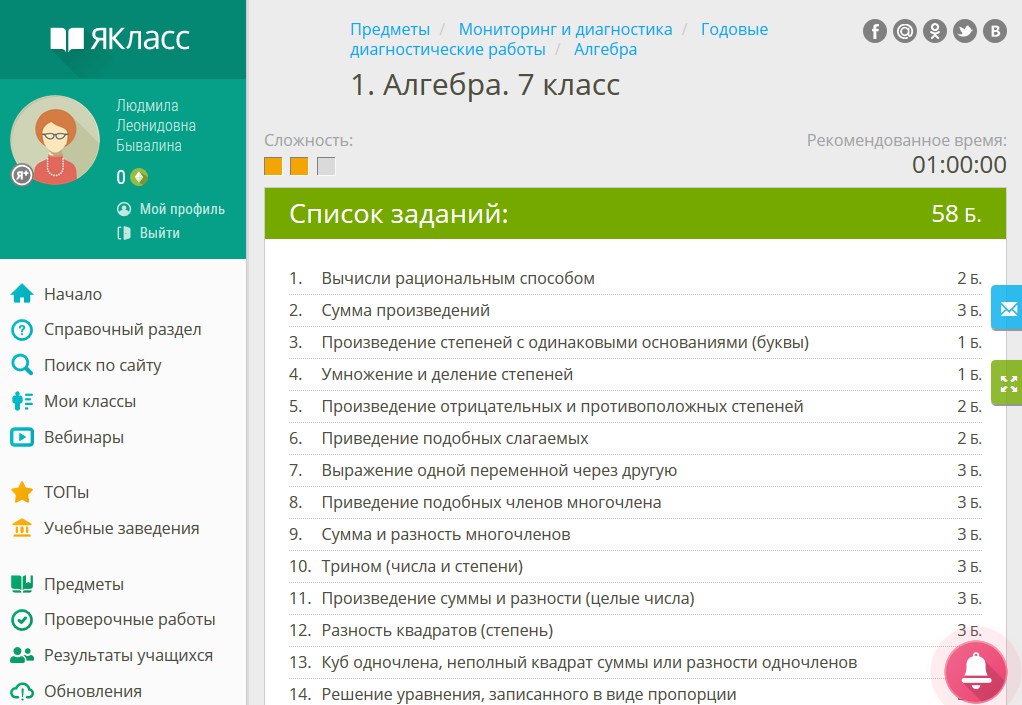 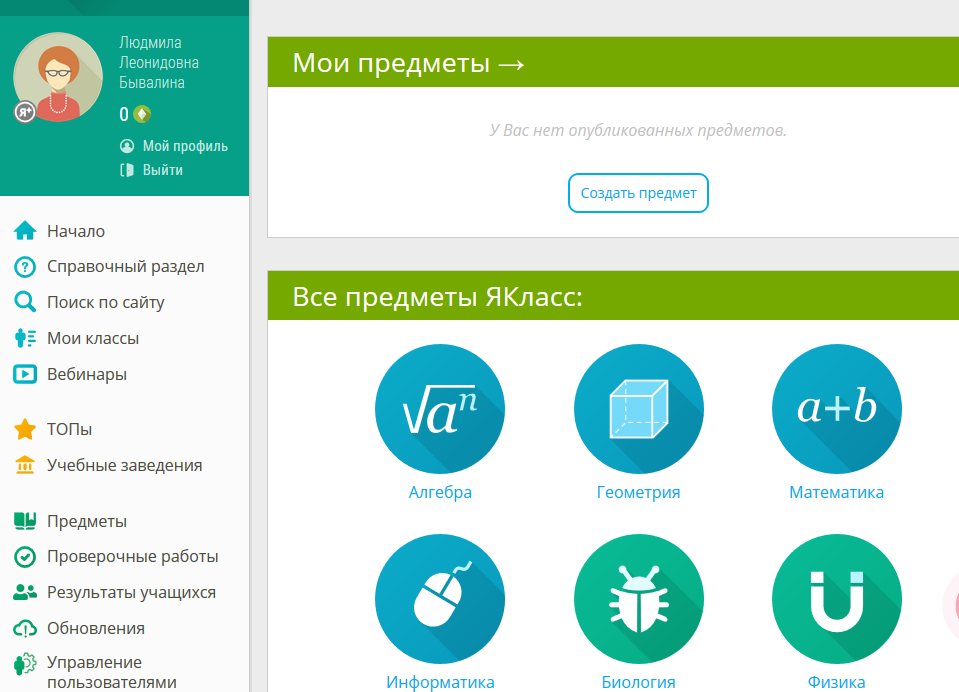 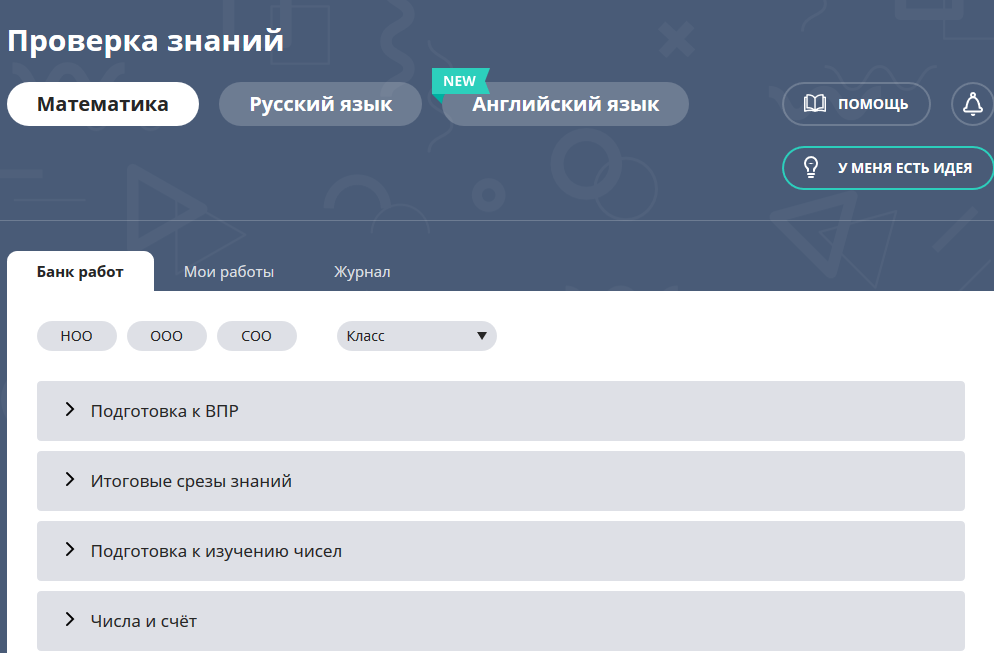 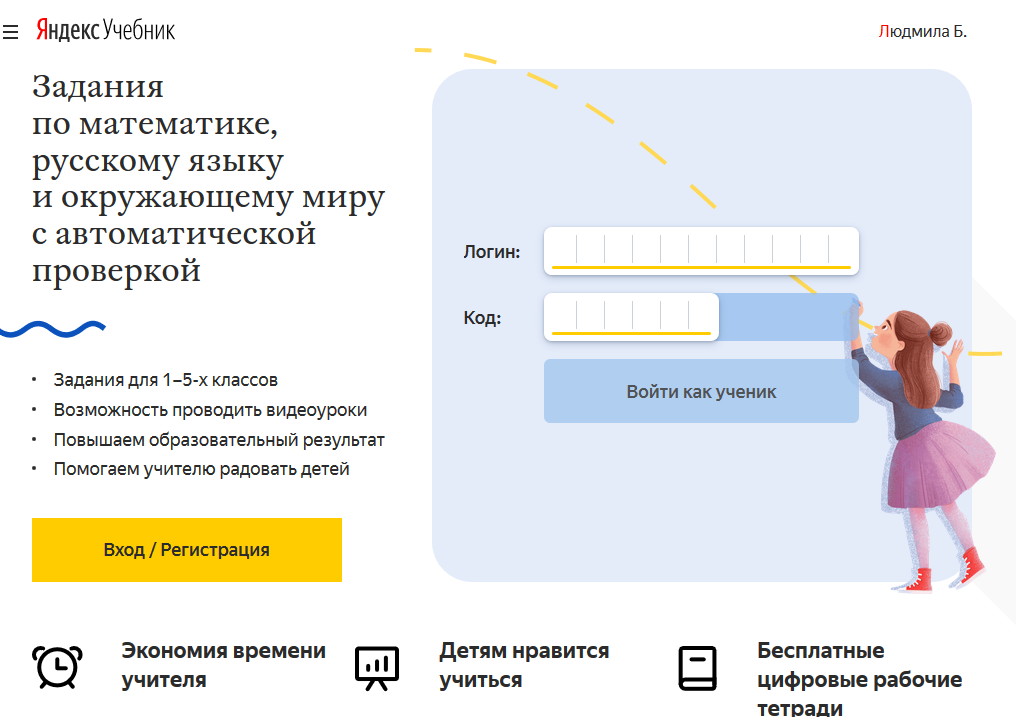 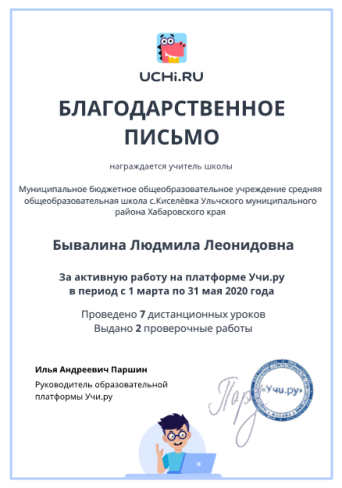 Бесплатные ресурсы, чтобы подготовить уроки
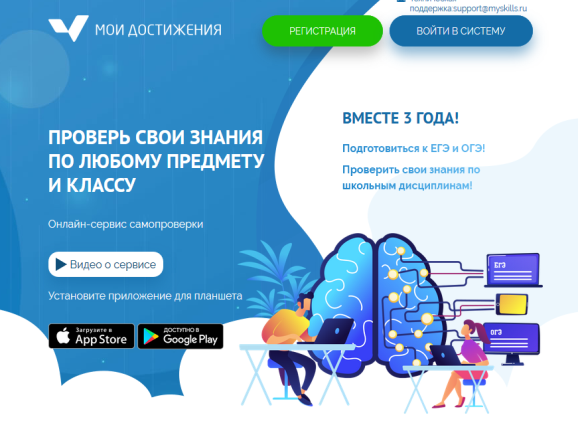 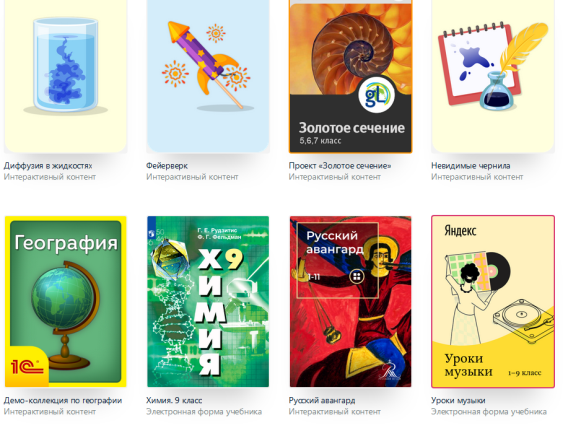 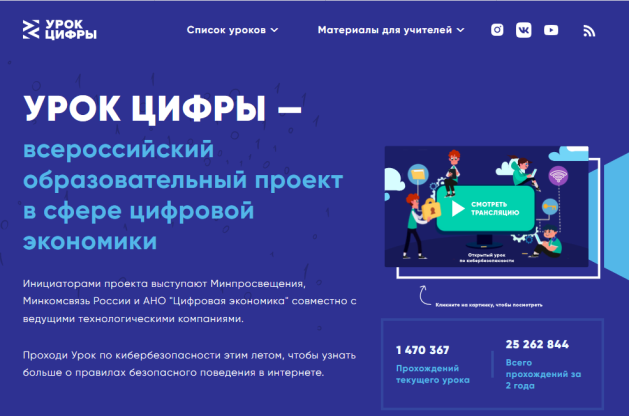 Формы дистанционного обучения:
1. Видеолекции, для проведения которых обычно используется программа Skype.
2. Видеоконференции, различные форумы и дискуссии.
3. Чат-занятия – учебные занятия, которые предполагают использование чат-технологий. Такие занятия проводятся синхронно, то есть всем участникам одновременно предоставляется доступ к чату.
4. Веб-занятия, вебинары. Под ними понимаются дистанционные уроки, деловые игры, семинары, конференции, лабораторные работы и другие мероприятия, которые проводятся с применением средств телекоммуникаций и других возможностей сети интернет. 
5. Виртуальные классные комнаты, онлайн-тестирование,  электронная почта
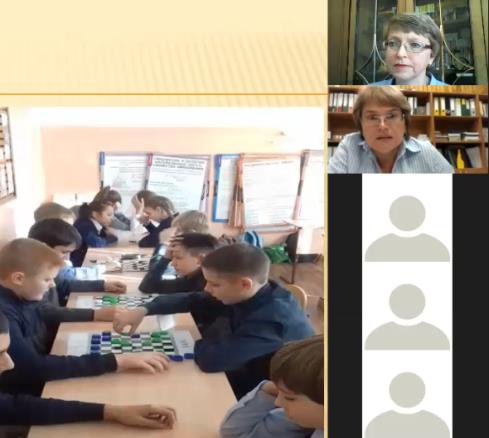 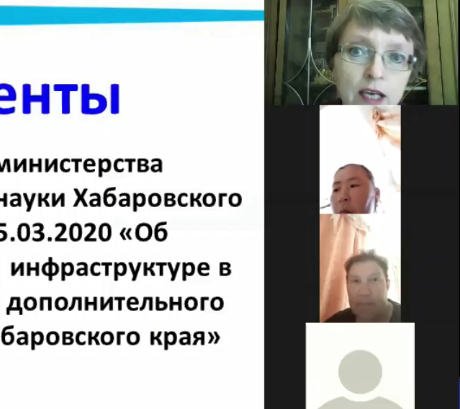 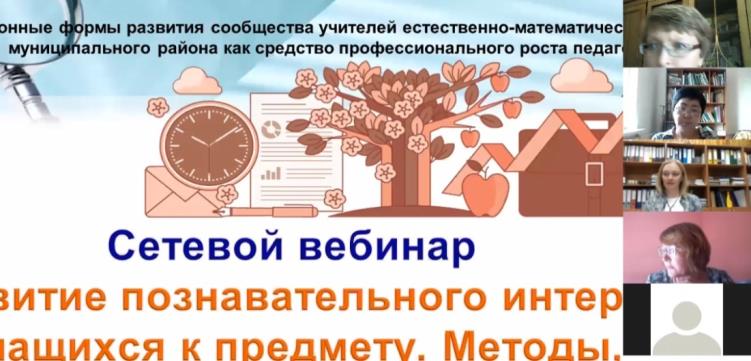 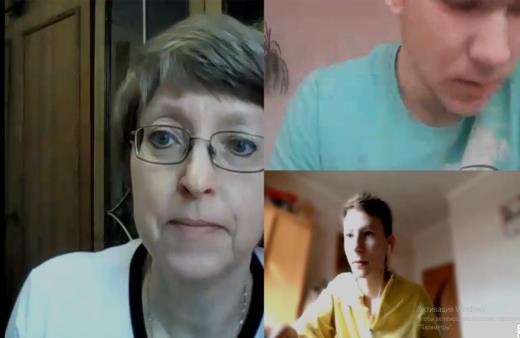 Все формы дистанционного обучения можно задействовать для реализации различных образовательных программ:
• участие (онлайн, офлайн) в разнообразных интернет-мероприятиях (интернет-фестивали, олимпиады, конкурсы, викторины и т. д.);
• подготовка к экзаменам;
• участие в разнообразных школьных телекоммуникационных мероприятиях;
• осуществление проектной и исследовательской деятельности, а также ведение сетевых проектов;
• организация дополнительного обучения по «интересам».
Структура онлайн урока
Мотивация учебной деятельности учащихся
Актуализация знаний▪ проблемный вопрос или проблемная ситуация.▪ интеллектуальная разминка.▪ мозговой штурм.                 https://wordwall.net/ 
Открытие нового знанияОбразовательные платформы:LECTA – https://lecta.rosuchebnik.ru/ «Моя школа в Онлайн» – https://cifra.school/
         Маркетплейс Образовательных услуг – https://elducation.ru/
4.     Первичное закрепление
5.     Применение знаний и умений в новой ситуацииhttps://wordwall.net/              https://learningapps.org/  Электронная тетрадь SkySmart – https://edu.skysmart.ru/
6.     Контроль усвоенияhttps://master-test.net/ 
        Электронная тетрадь SkySmart – https://edu.skysmart.ru/
Wordwall
Wordwall
Анаграмма
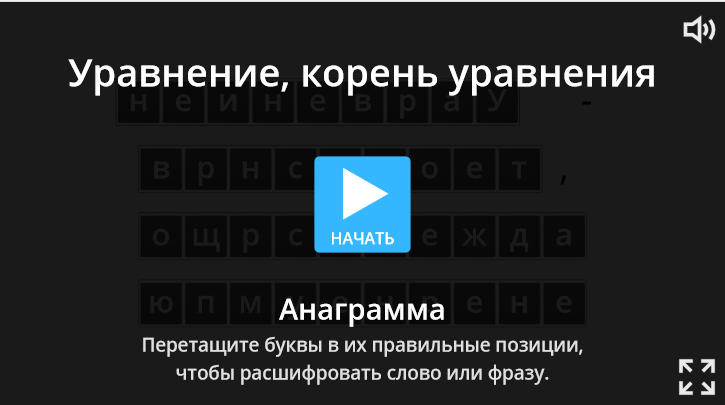 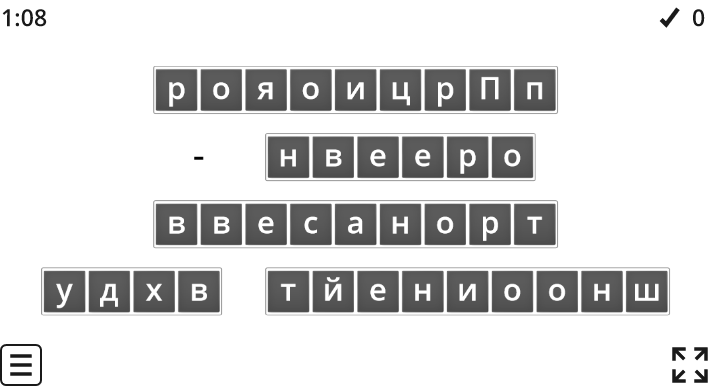 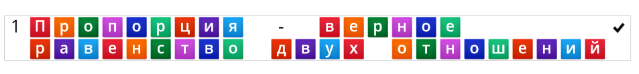 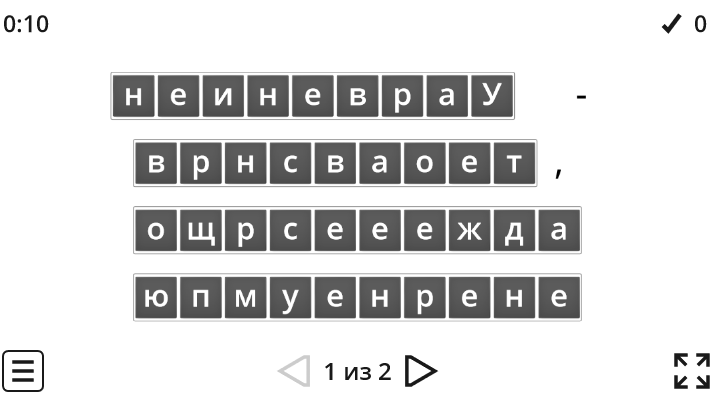 Пропорция - верное равенство двух отношений
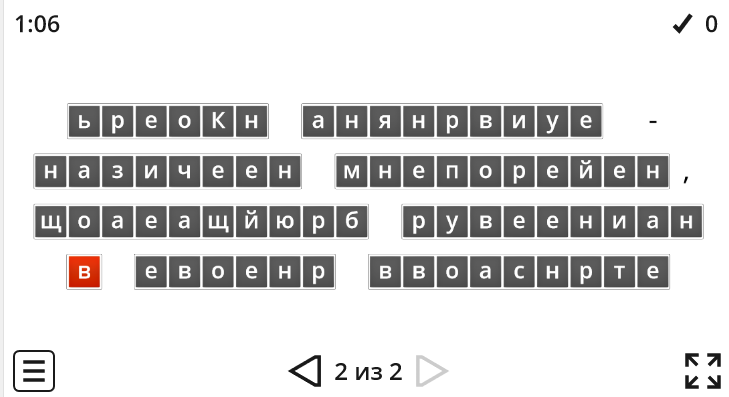 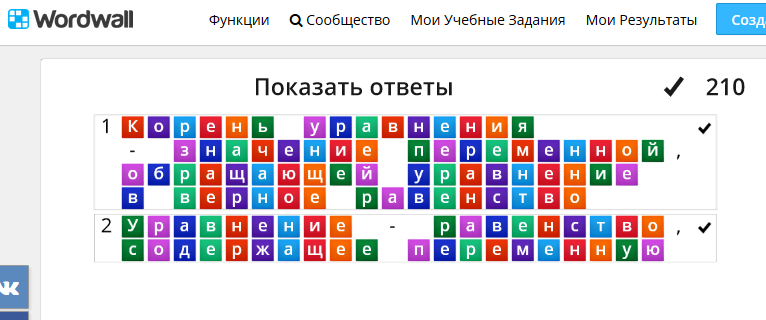 Wordwall
Виселица
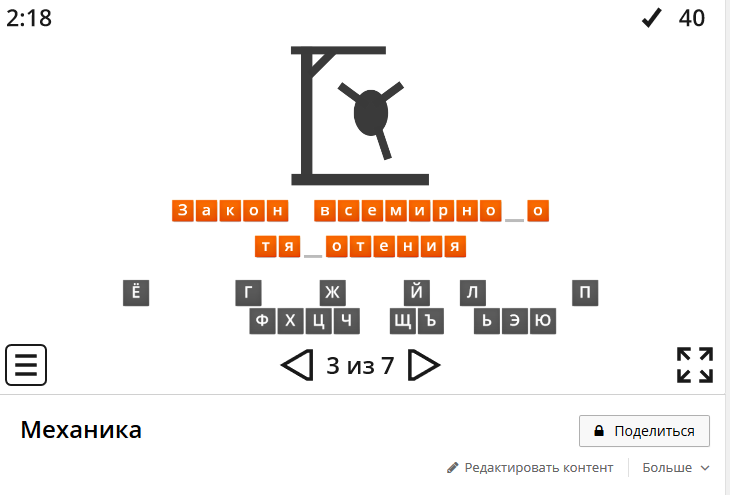 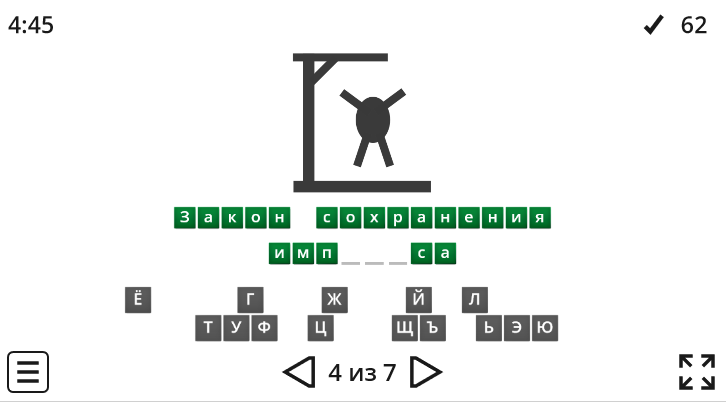 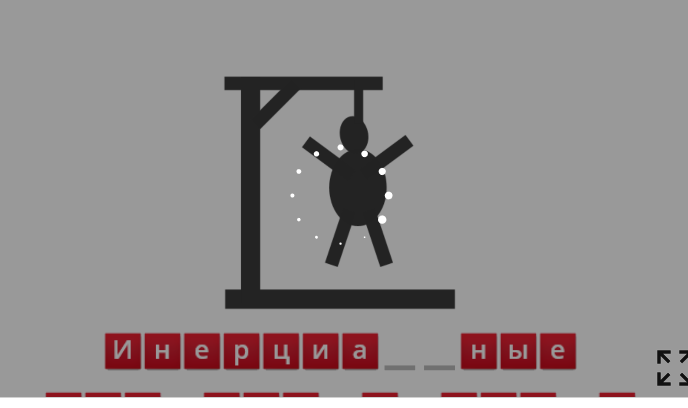 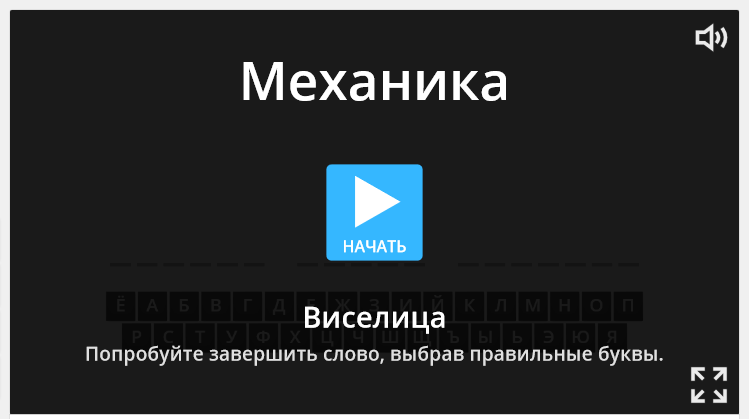 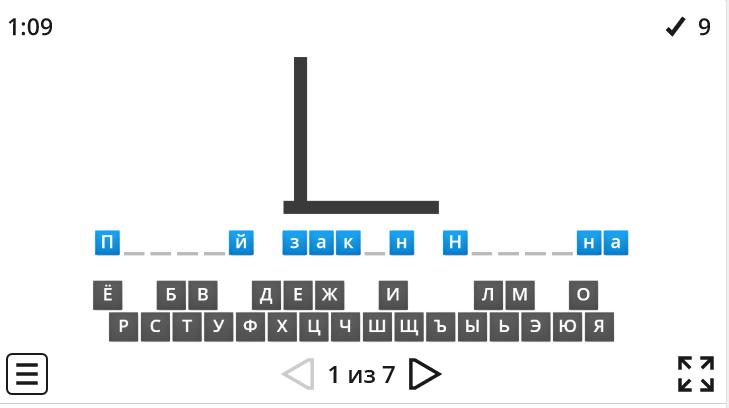 Wordwall
Сопоставление
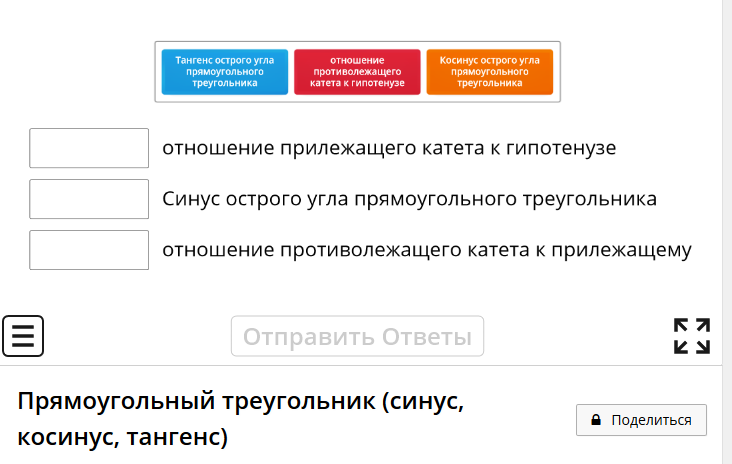 Wordwall
Проткни шар
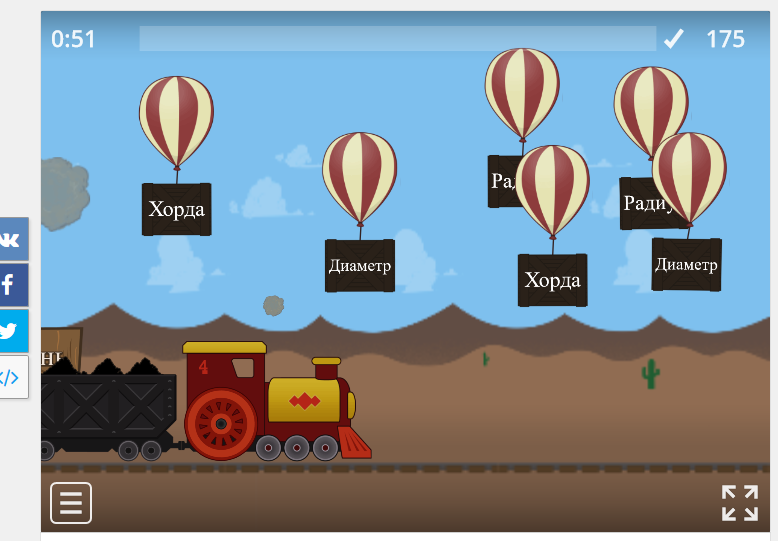 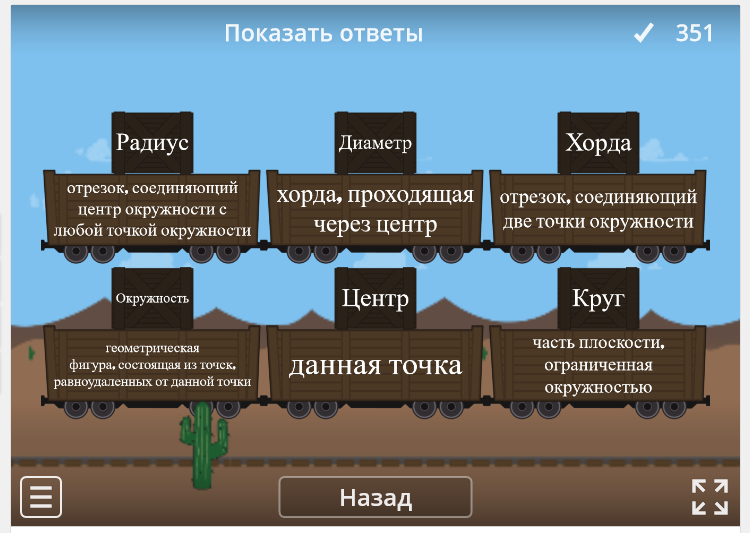 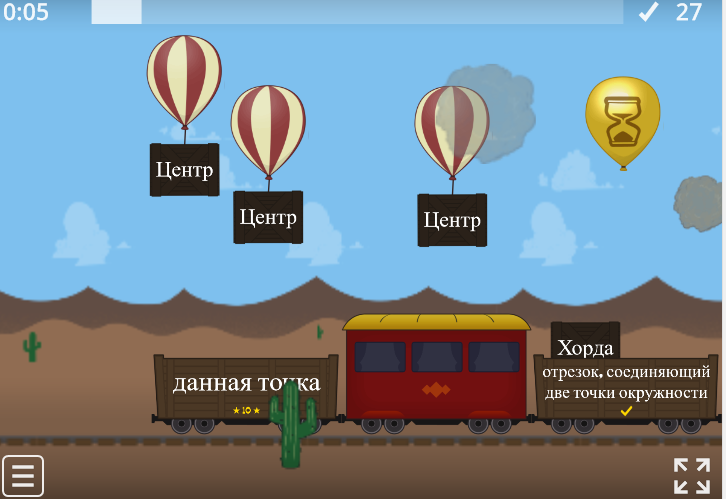 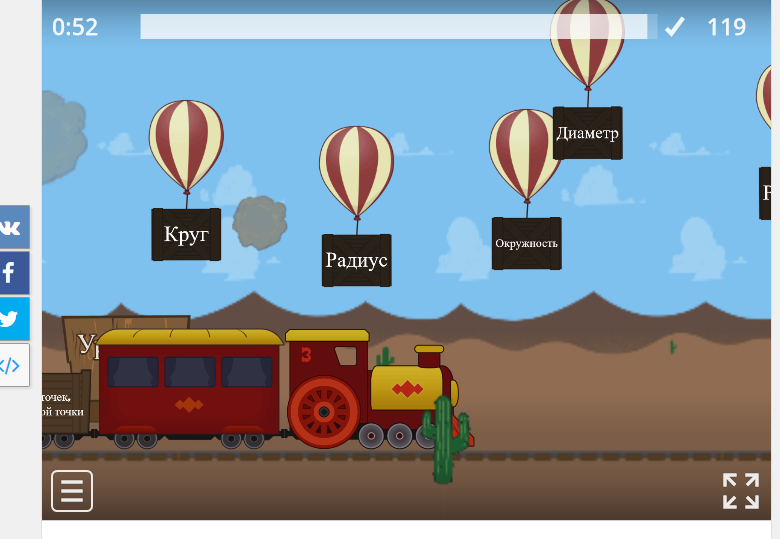 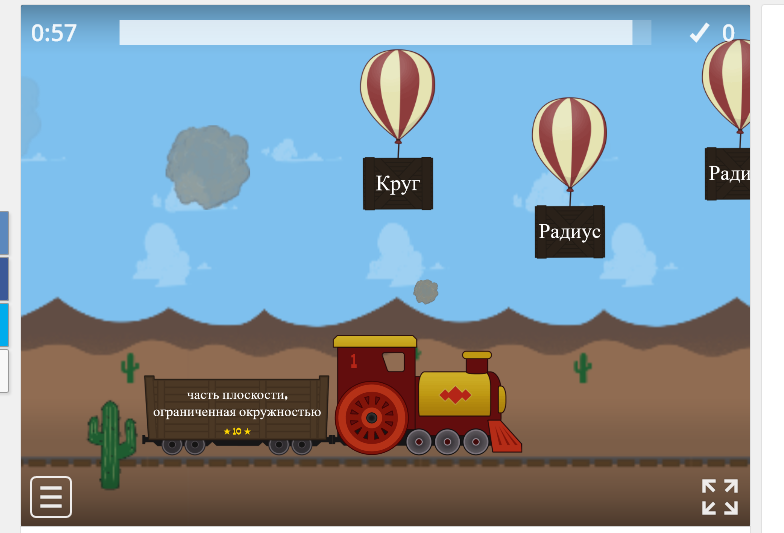 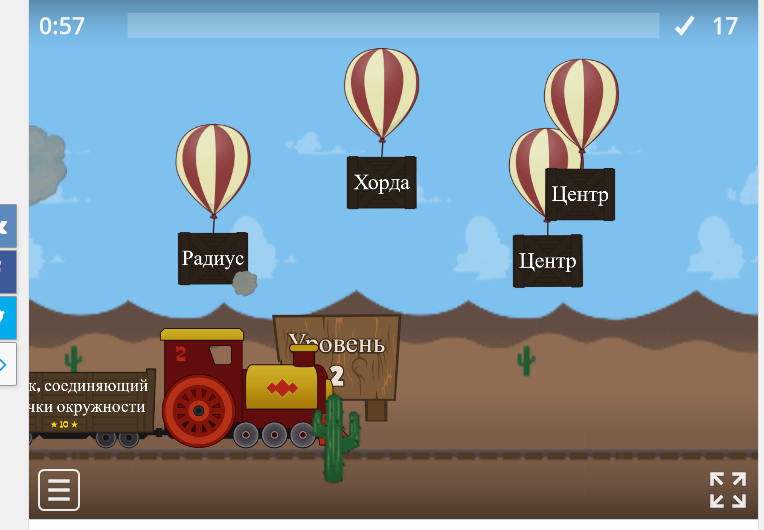 Wordwall
Кроссворд
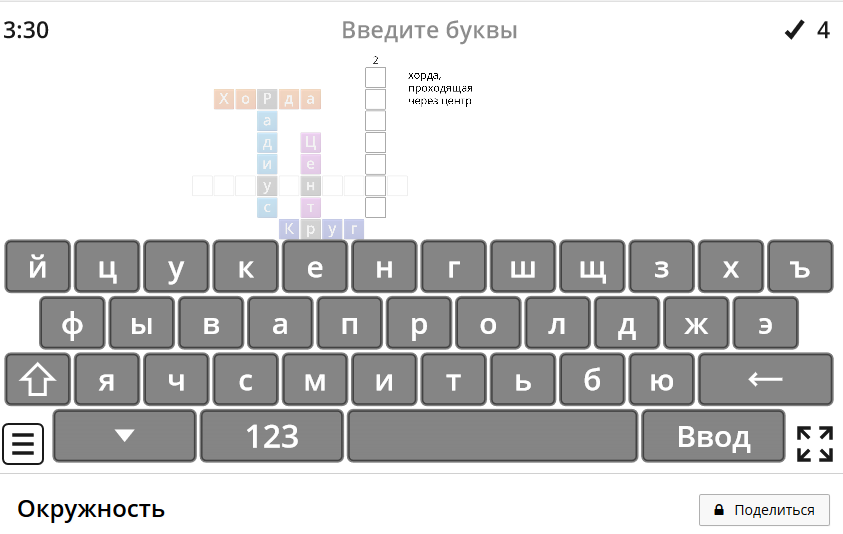 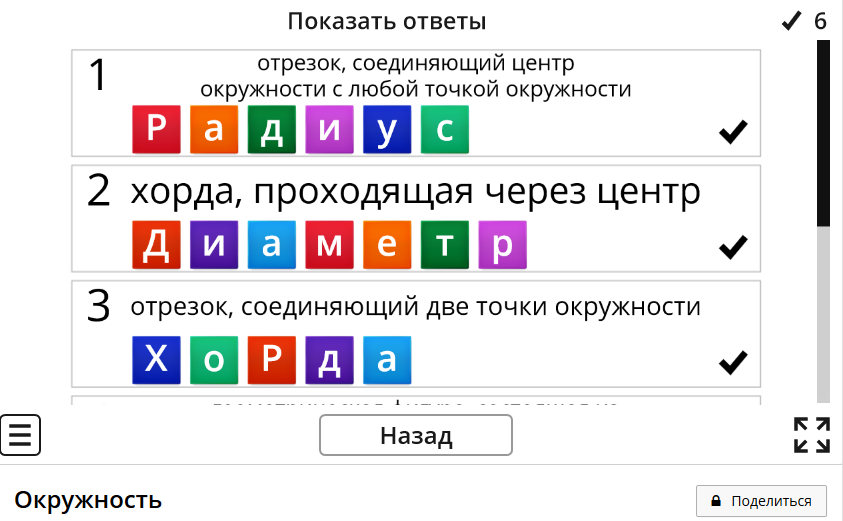 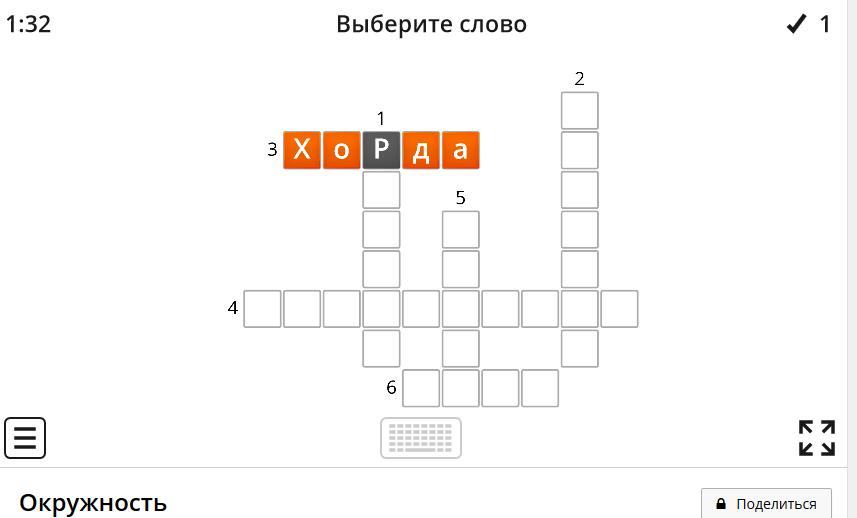 Wordwall
Найди пару
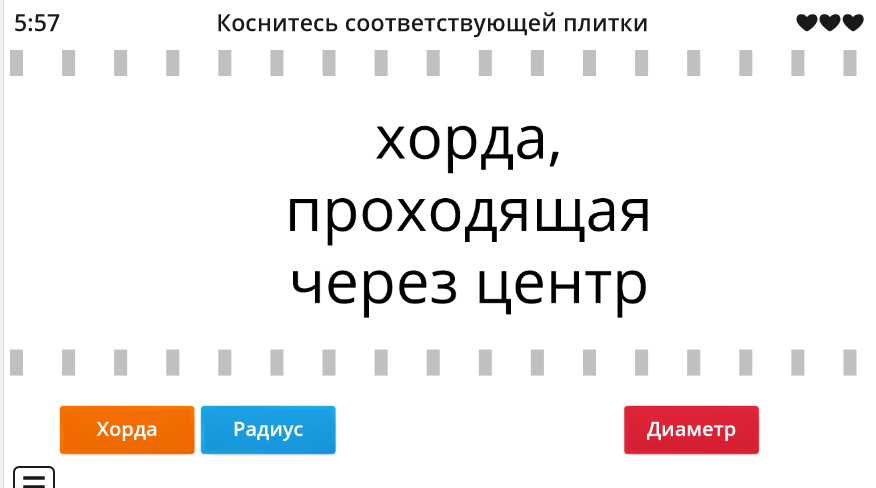 Wordwall
Мастер-тест
https://master-test.net/
Мастер-Тест — это бесплатный интернет сервис, который позволяет создавать тесты. Вы можете создавать как онлайн тесты так и скачать и проходить тест без подключения к интернету. И для этого Вам не нужно устанавливать на компьютер дополнительные программы.
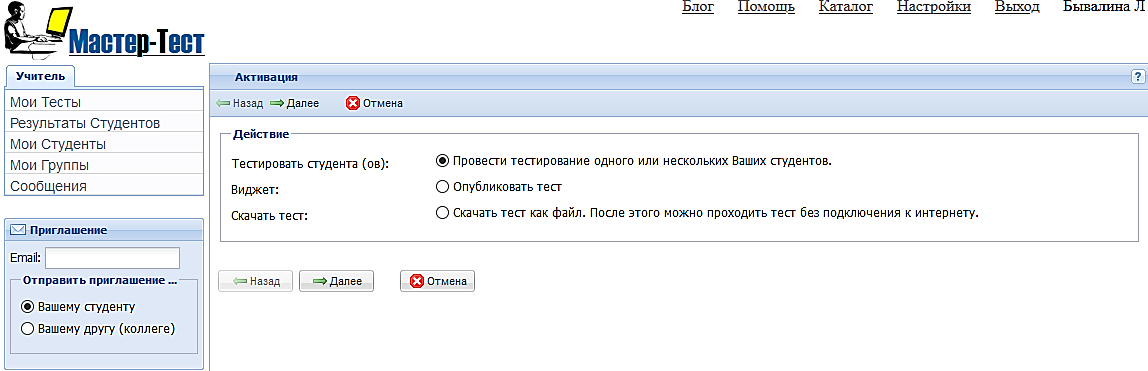 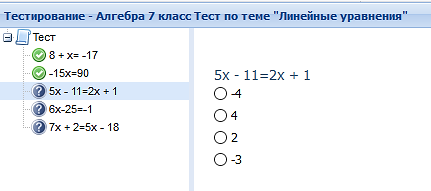 Алгебра 7 класс Тест по теме «Линейные уравнения»
https://master-test.net/ru/quiz/testing/id/220836
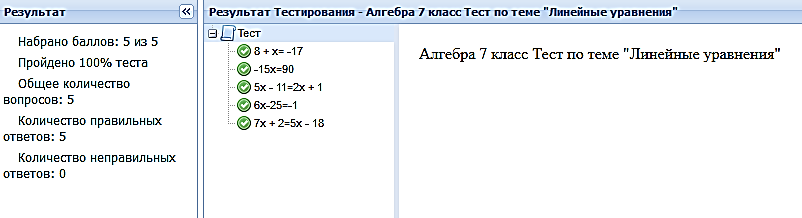 Электронная тетрадь SkySmart – https://edu.skysmart.ru/
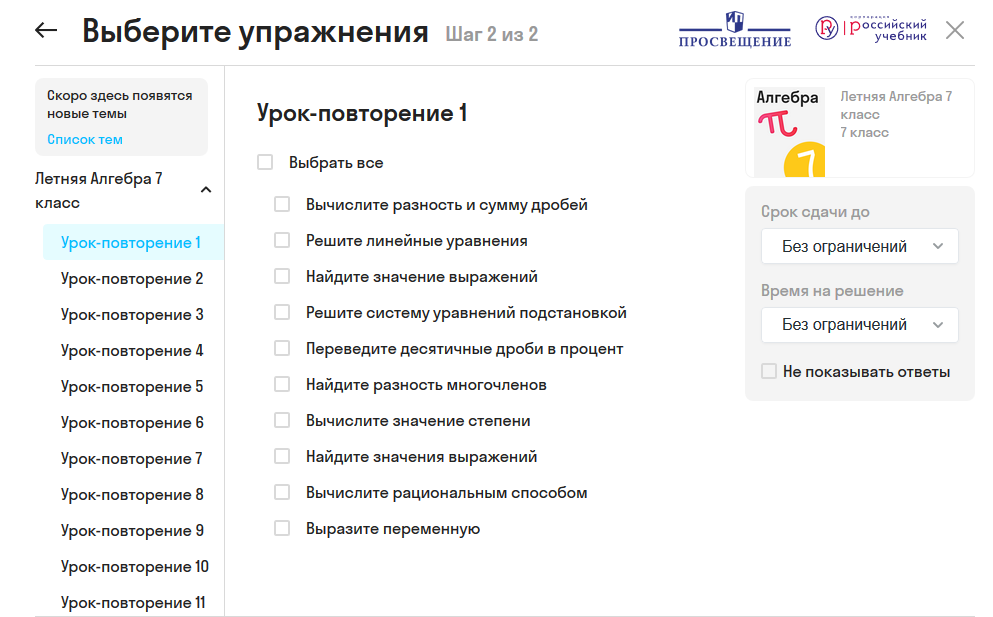 Создание упражнений с Learningapps
https://learningapps.org/
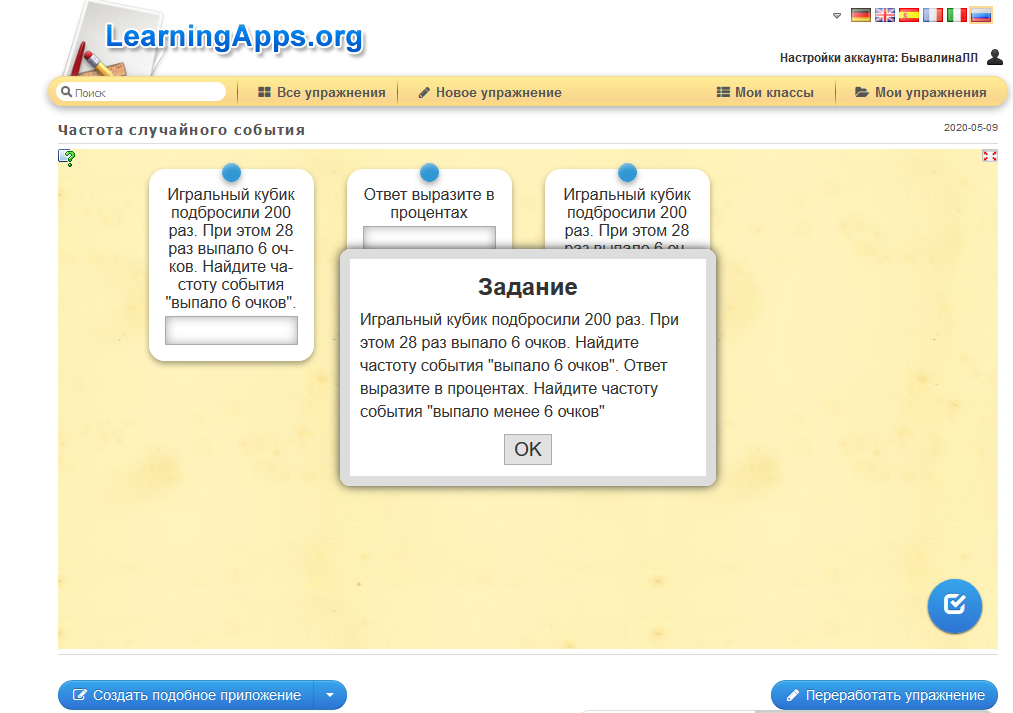 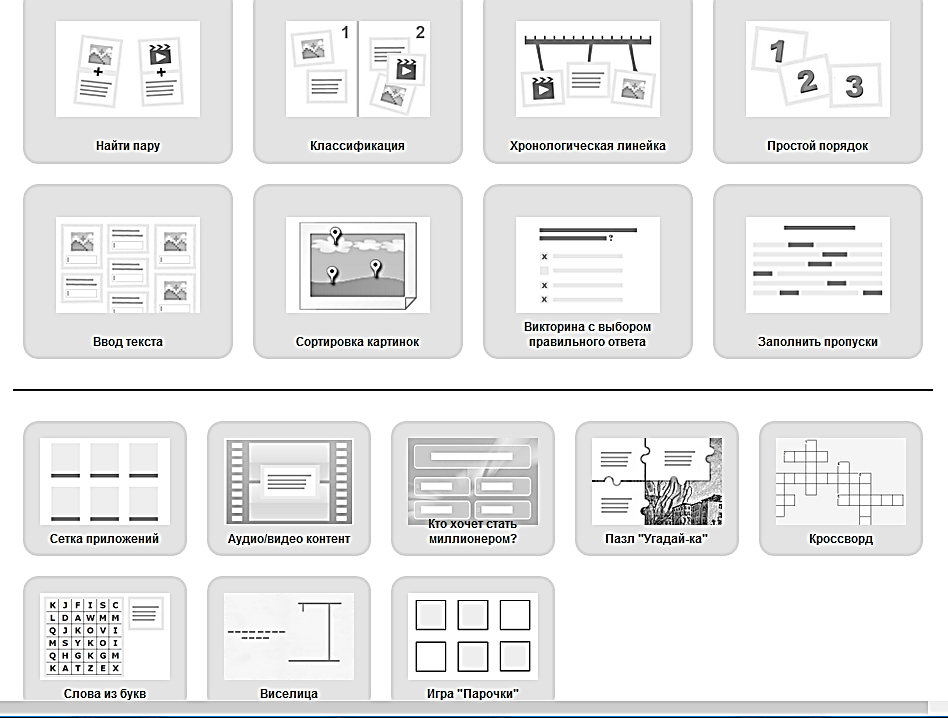 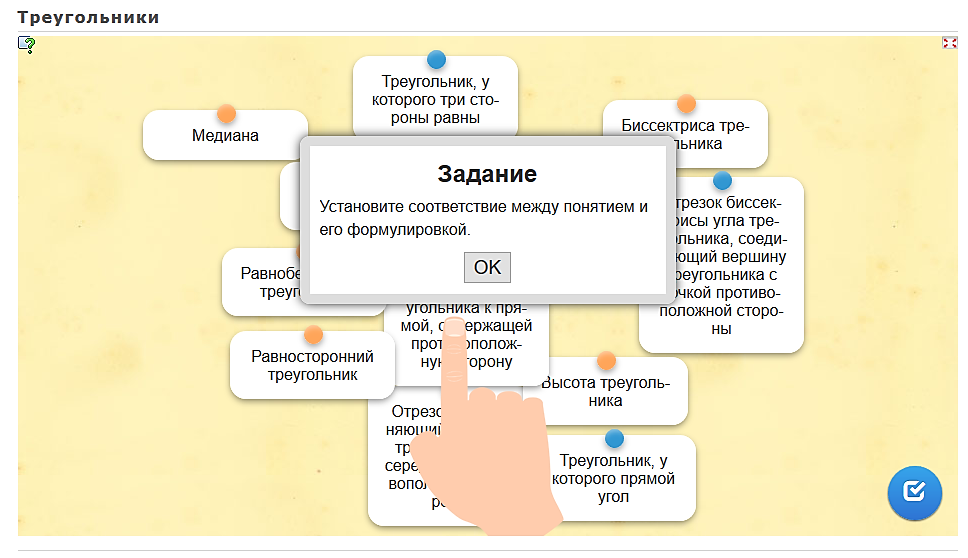 Для создания собственных упражнений в Learningapps нужно нажать кнопку «Все упражнения» в верхней части главной страницы. Шаблоны предлагаемых упражнений  сгруппированы по функциональному признаку.
Нажимаем кнопку «Новое упражнение» и перед вами появляются шаблоны» «Найди пару», «Классификация», «Хронологическая линейка», «Простой порядок», «Ввод текста», «Сортировка картинок», «Викторина с выбором правильного ответа», «Заполнить пропуски», «Кроссворд», «Слова из букв»…
https://classroom.google.com/c/ODM3ODEzNDM5MTZa/m/MTAwNTYxNDI4MjU3/details
Coreapp – российский конструктор уроков
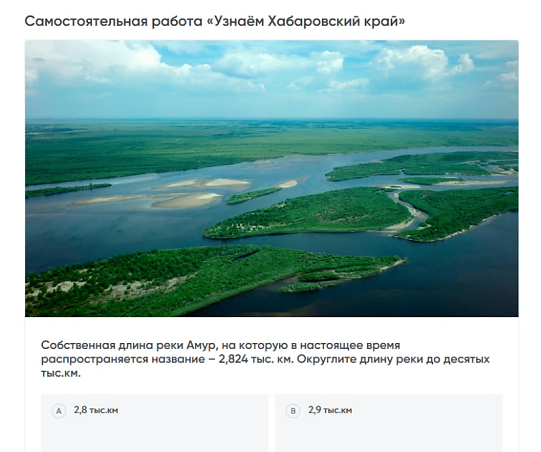 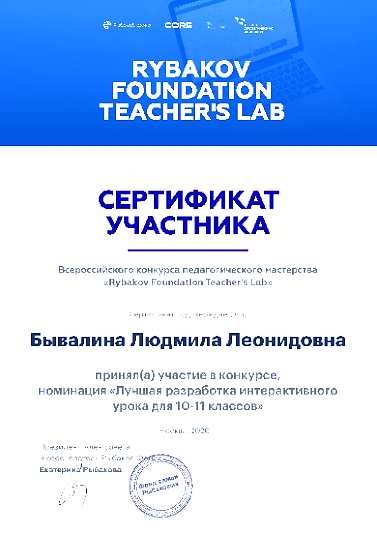 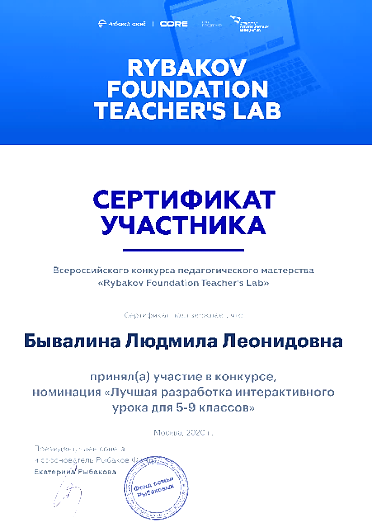 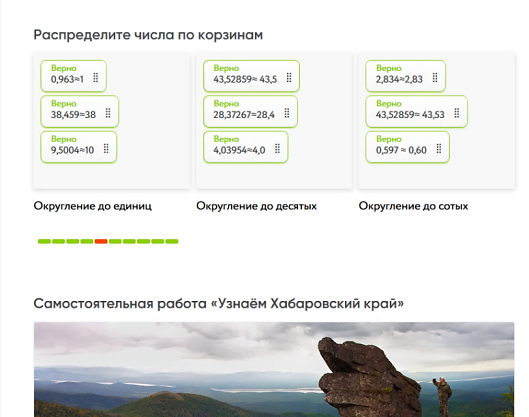 C помощью Coreapp учитель может создавать интерактивные уроки, интерактивные рабочие листы.
Core конструктор представляет собой слайдовый курс с чередованием теории и практики. Core содержит тесты различных форм, опросы, поддерживает вставку мультимедийных файлов и упражнений с LearningApp.
Минусы дистанционного образования
повышенная нагрузка на учеников, увеличивается объем учебного материала для самостоятельного изучения, с которым не справляется большинство учеников;
невозможность проведения лабораторных и практических занятий с использованием лабораторного оборудования; 
мессенджер Whatsapp не позволяет скачивать и отправлять ученикам объемный материал (видео-записи, лекции);
трудности в демонстрации наглядно-демонстрационных материалов;
падение темпа, продуктивности урока;
понижение уровня ответственности учеников на онлайн-уроках, снижение мотивации обучения;
дистанционное обучение не позволяет в полном объеме контролировать присутствие ученика на уроке, его занятия во время урока, поэтому контроль процесса восприятия учеником материала затруднен;
при работе по учебнику, ТПО наблюдается массовое списывание из ГДЗ;
технические трудности в проверке домашних заданий.
НАША ПОДДЕРЖКА
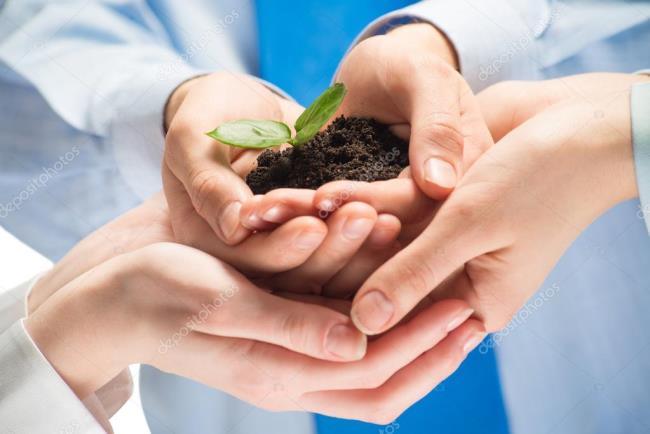 ВСЕГДА НА СВЯЗИ
Спасибо за внимание!
До новых встреч!
Тема следующего образовательного мероприятия.
Онлайн-практикум «Цифровые облачные инструменты в практике работы педагога. Применение сервисов Google в педагогической практике».